Baby
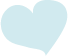 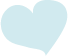 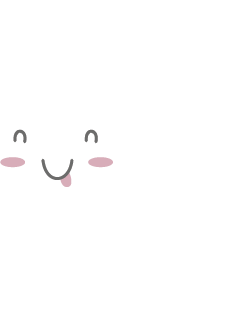 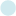 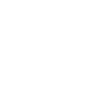 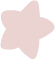 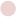 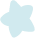 Bucket List
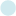 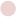 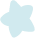 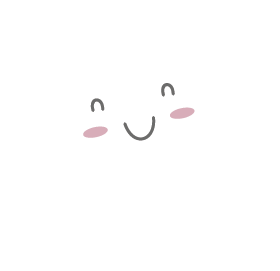 Visit the zoo
Watch fireworks
See a parade
Eat ice cream
Ride a train
Play with water balloons
Dig in a sandbox
Finger paint
Feed the ducks
See a puppet show
Go to the aquarium
Ride a carousel
Go to the beach
Go to the fair
Play with bubbles
Pet a horse
Have a picnic
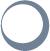 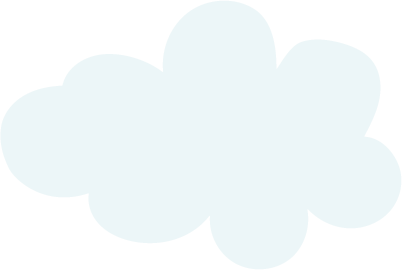 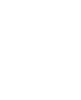 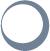 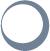 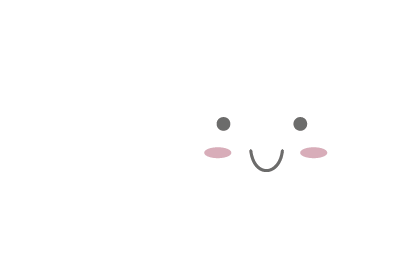 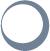 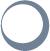 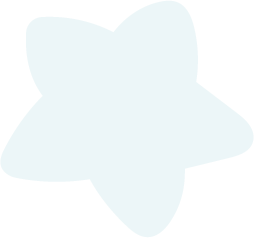 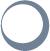 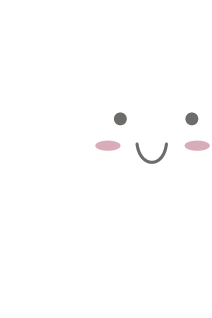 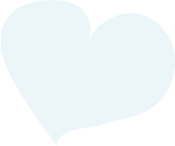 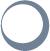 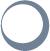 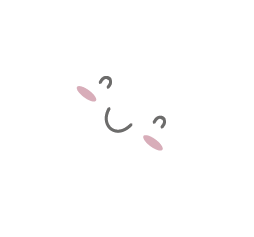 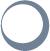 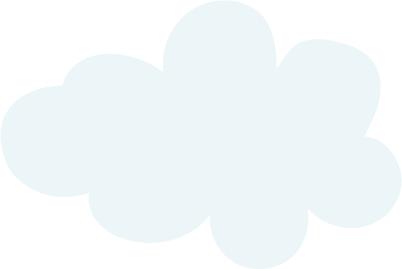 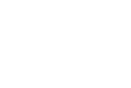 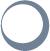 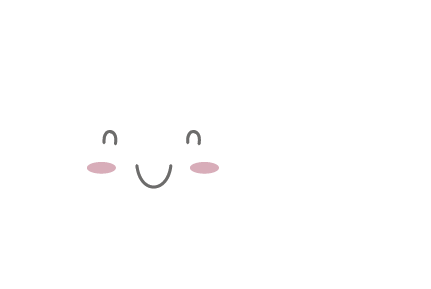 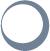 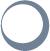 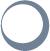 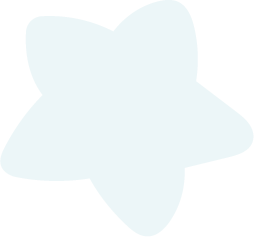 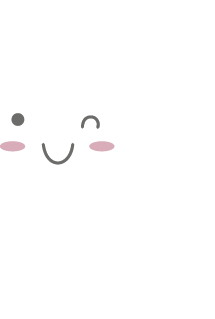 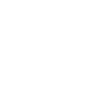 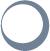 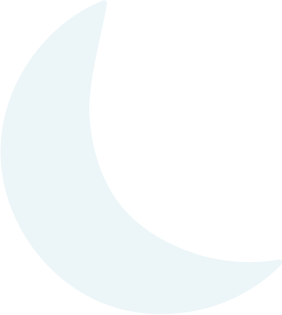 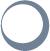 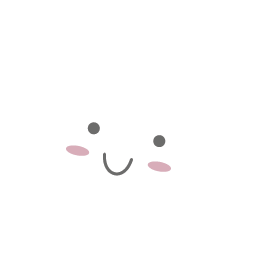 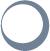 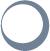